Мастер – класс
«Волшебная                 
изонить»
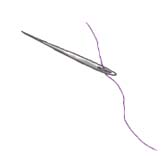 Воспитатель  
МБДОУ г. Иркутска детского сада № 72
Сокольникова Татьяна Валерьевна
I квалификационная категория
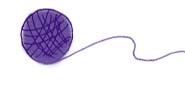 «Истоки творческих способностей и дарований детей на кончиках их пальцев. От пальцев, образно говоря, идут тончайшие ручейки, которые питают источник творческой мысли. Другими словами: чем больше мастерства в детской ладошке, тем умнее ребенок»   
                                                                                                             В.А.Сухомлинский
Цель мастер – класса
    Познакомить родителей с одним из современных видов декоративного искусства «Изонить», научить владеть технологией и методикой изготовления  изделий
Задачи:
Способствовать формированию представлений у родителей об одном из новых видов рукоделия - изонить. 
Познакомить с методами освоения техники нитяной графики
Научить создавать изделия при помощи «Волшебных нитей», используя  новые способы вышивания, побуждать к творческому  воплощению в художественной работе  своих  замыслов
Представить опыт работы педагога в данном направлении.
«Развитие образного мышления у детей старшего дошкольного возраста через использование техники рисования «Изонить»»
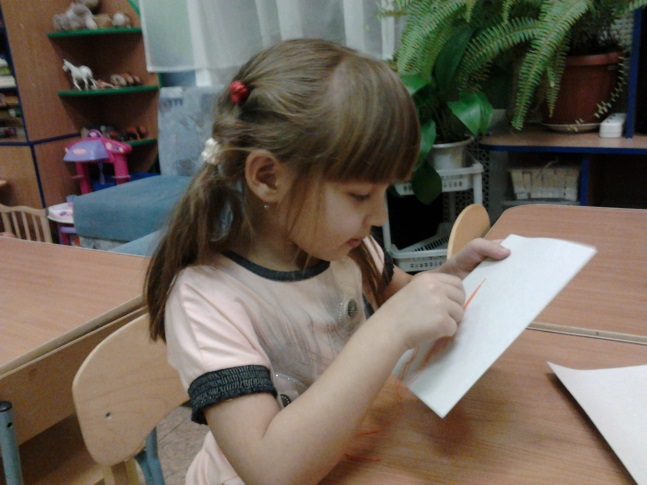 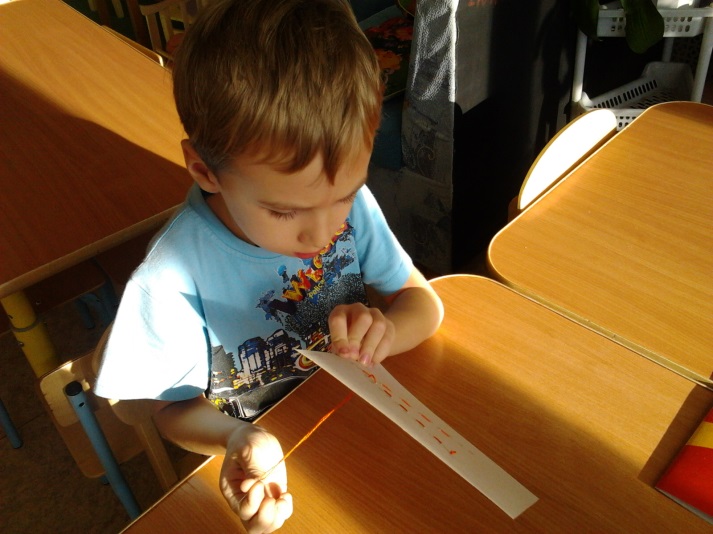 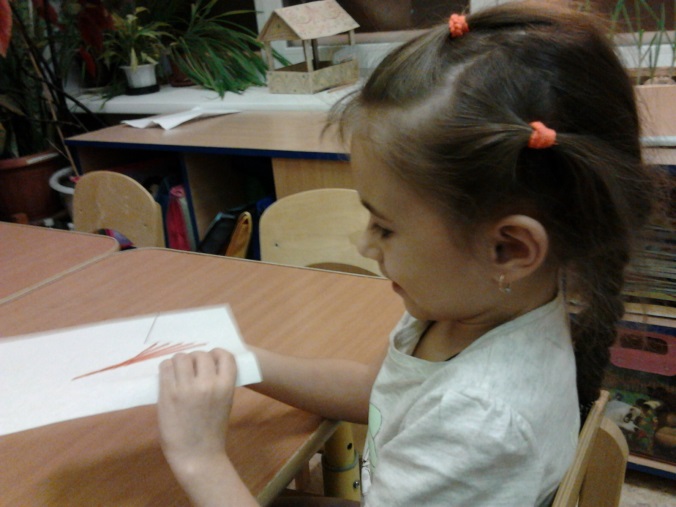 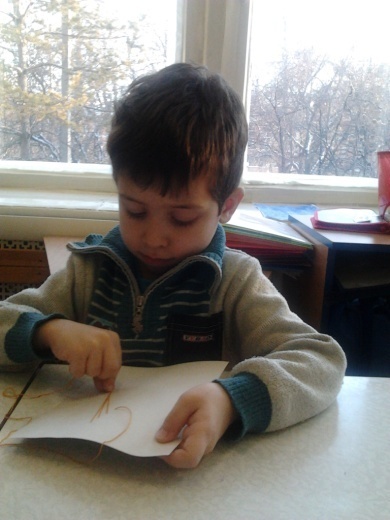 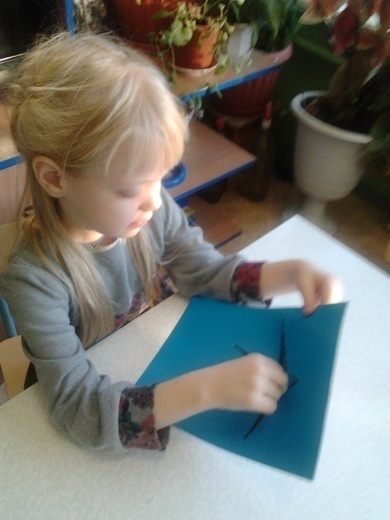 Изонить - изображение нитью, ниточный дизайн  
Изонить или нитяная графика - это графический рисунок, выполненный нитями, натянутыми в определенном порядке на твердой основе.
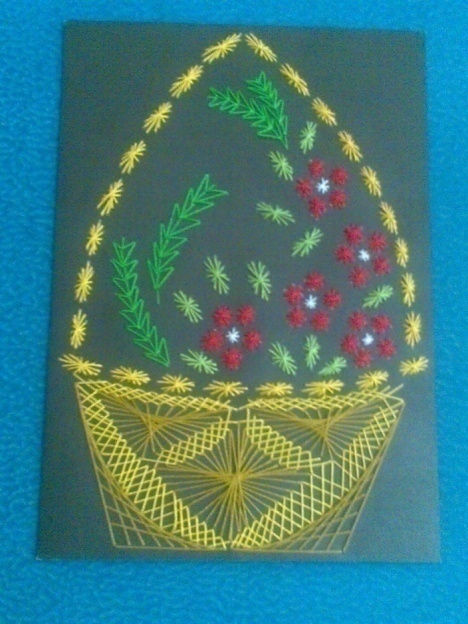 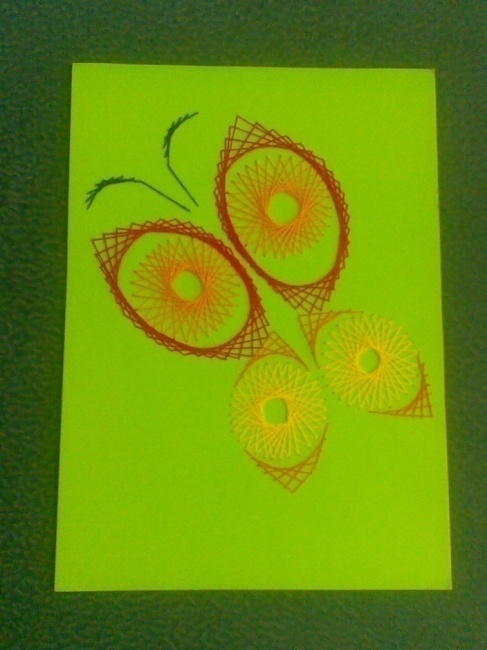 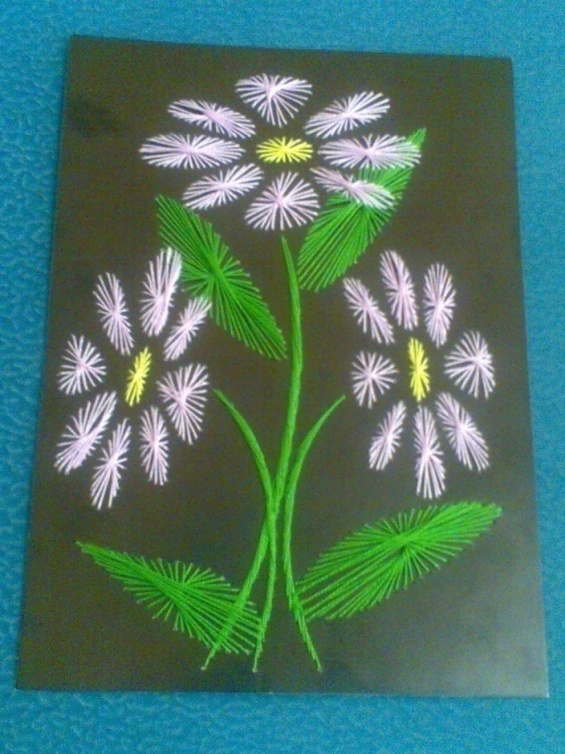 Из истории изонити
Впервые ниточный дизайн появился в Англии в XVI веке. Английские ткачи придумали особый способ переплетения ниток. Они вбивали в деревянные дощечки гвозди и в определённой последовательности натягивали на них нити. Получались ажурные изделия для украшения жилища. Любители вышивания её упростили. Они отказались от гвоздей и деревянной основы, заменив их иглой и цветным картоном.
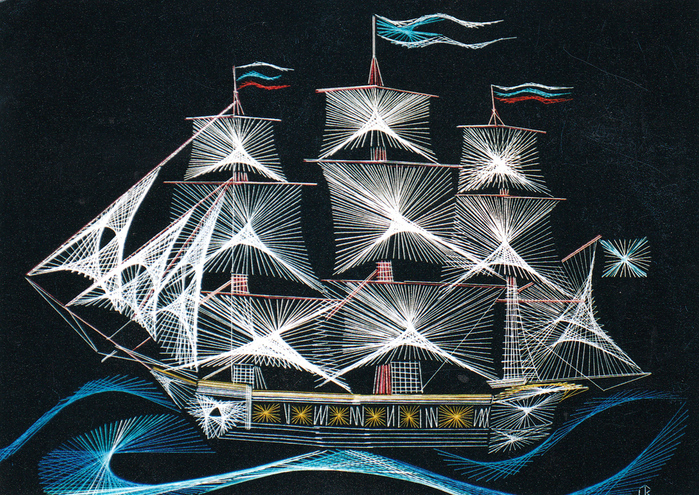 В Технике «иЗОНИТЬ» ВСЕГО ДВА ПРИЕМА:
 ЗАПОЛНЕНИЕ УГЛА И ЗАПОЛНЕНИЕ ОКРУЖНОСТИ
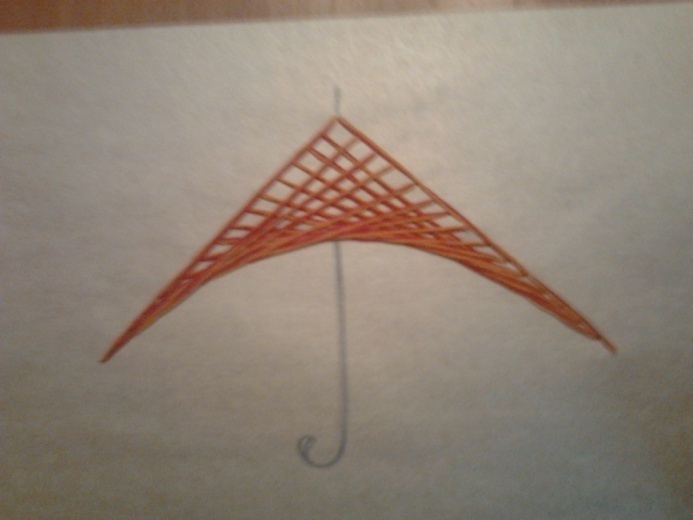 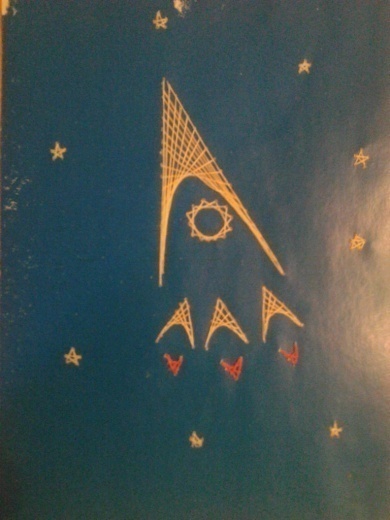 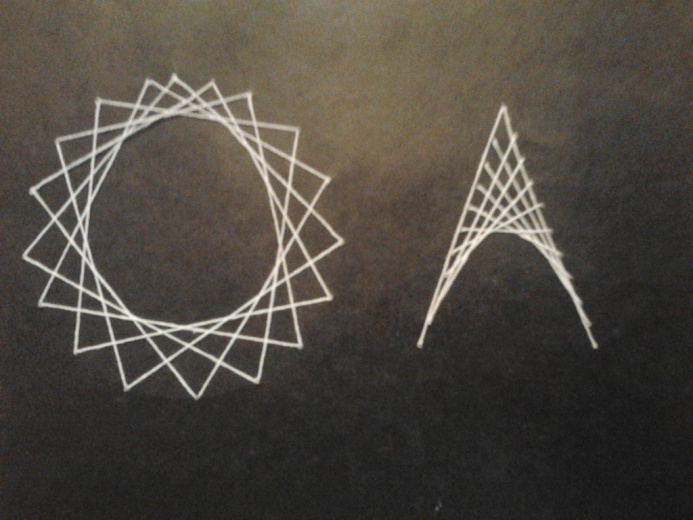 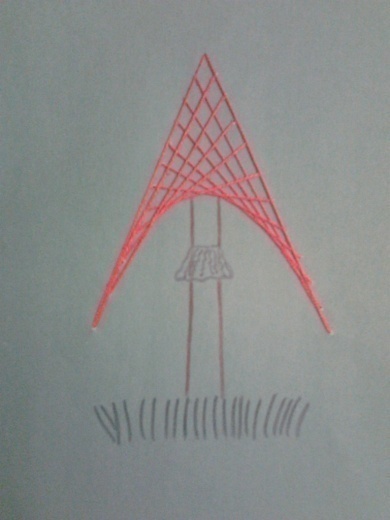 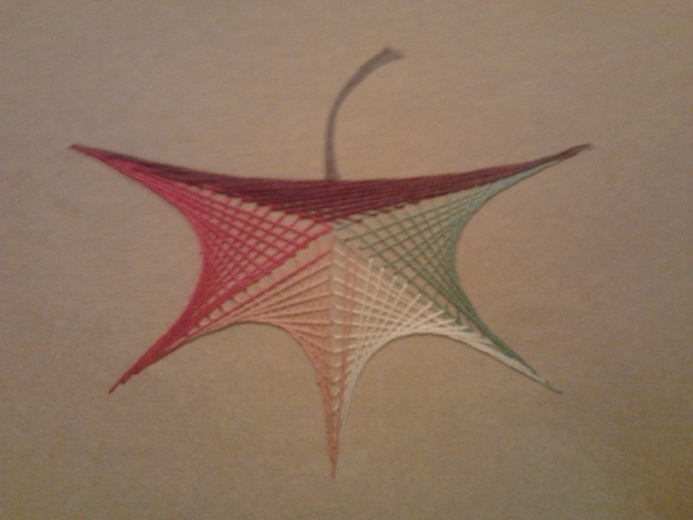 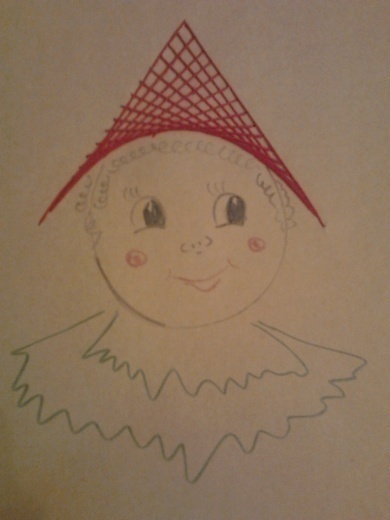 ЗАПОЛНЕНИЕ УГЛА
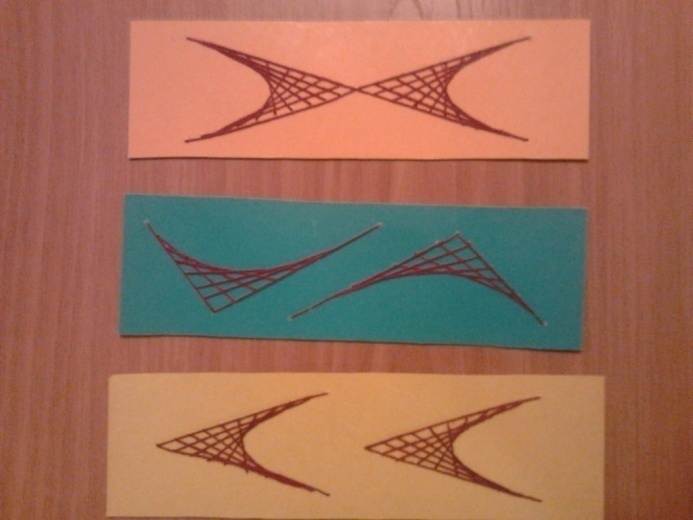 ЗАПОЛНЕНИЕ УГЛА
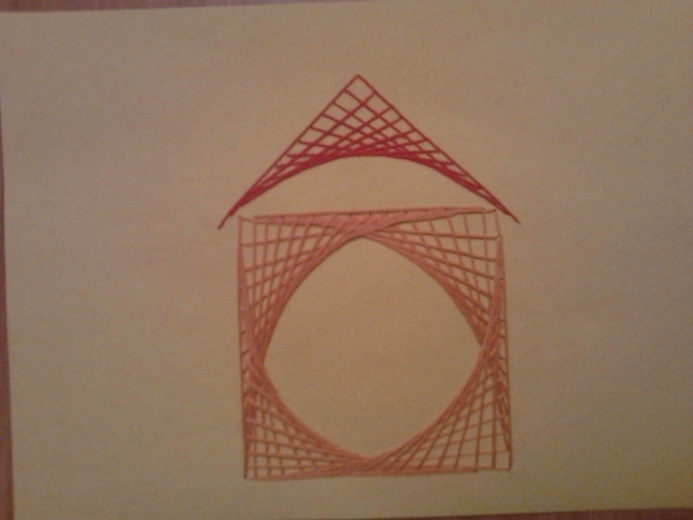 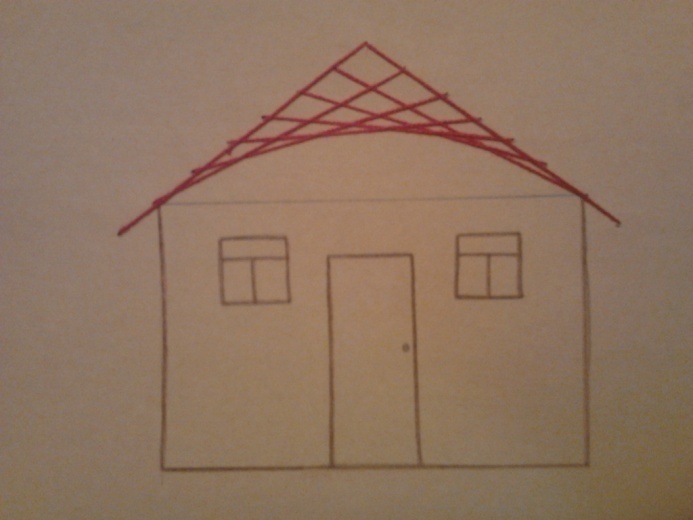 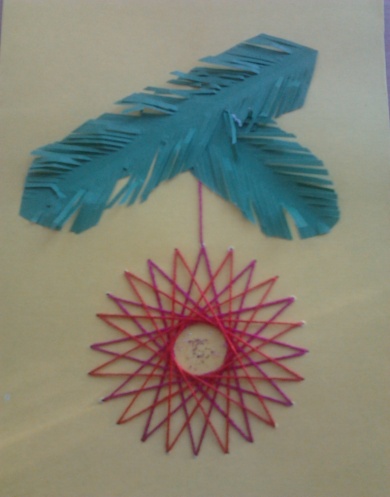 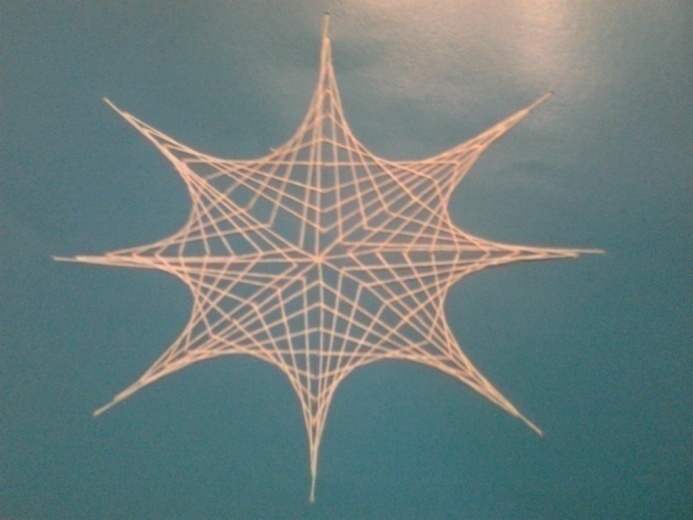 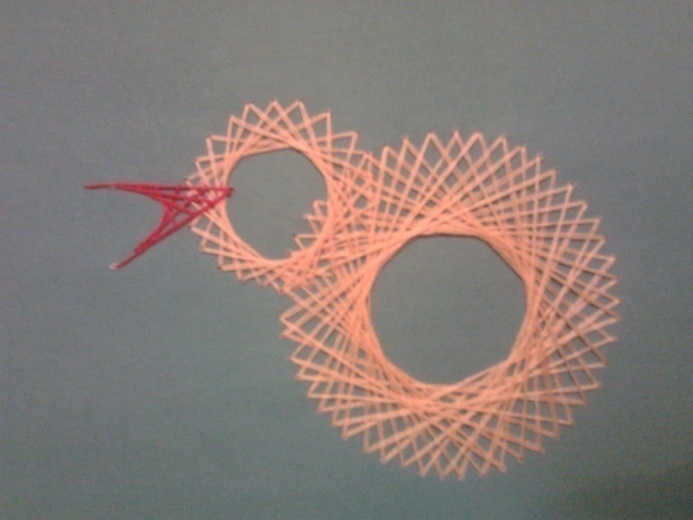 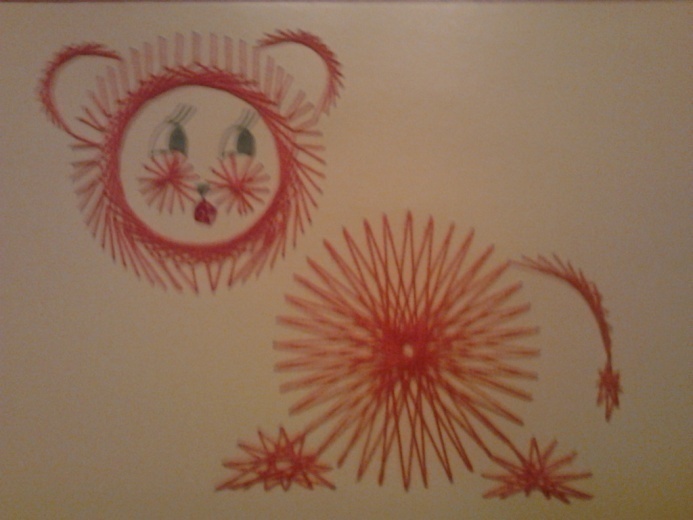 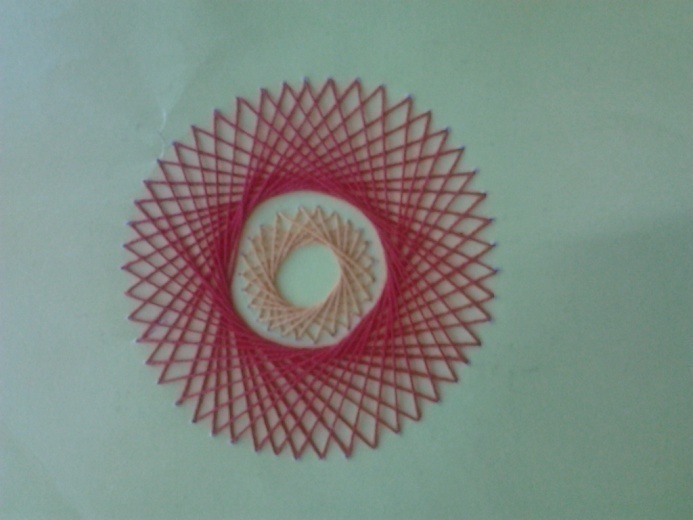 ЗАПОЛНЕНИЕ ОКРУЖНОСТИ
ЗАПОЛНЕНИЕ ОКРУЖНОСТИ
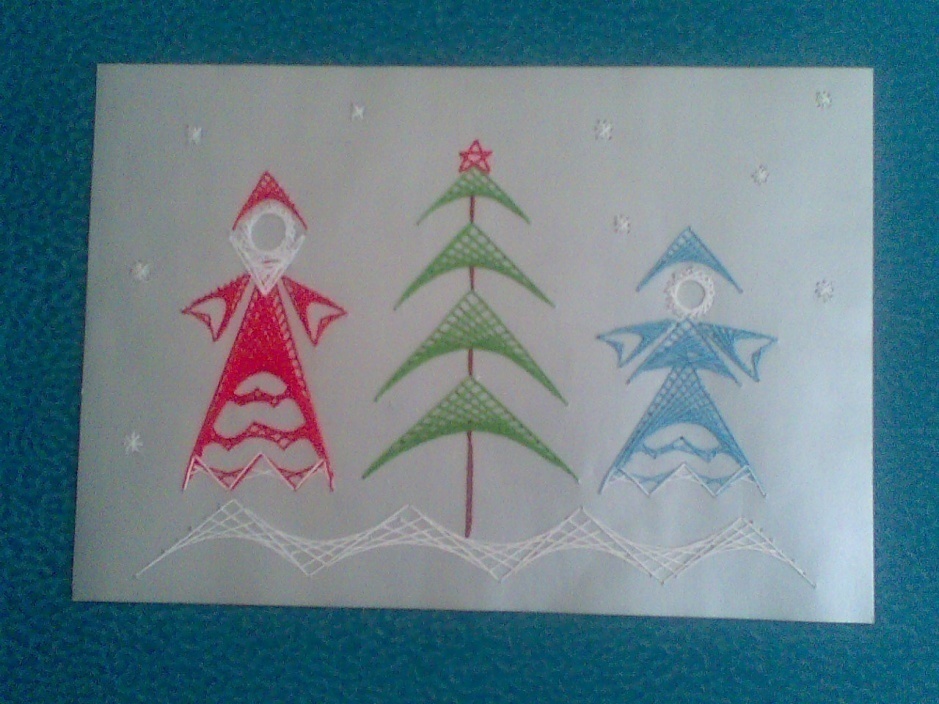 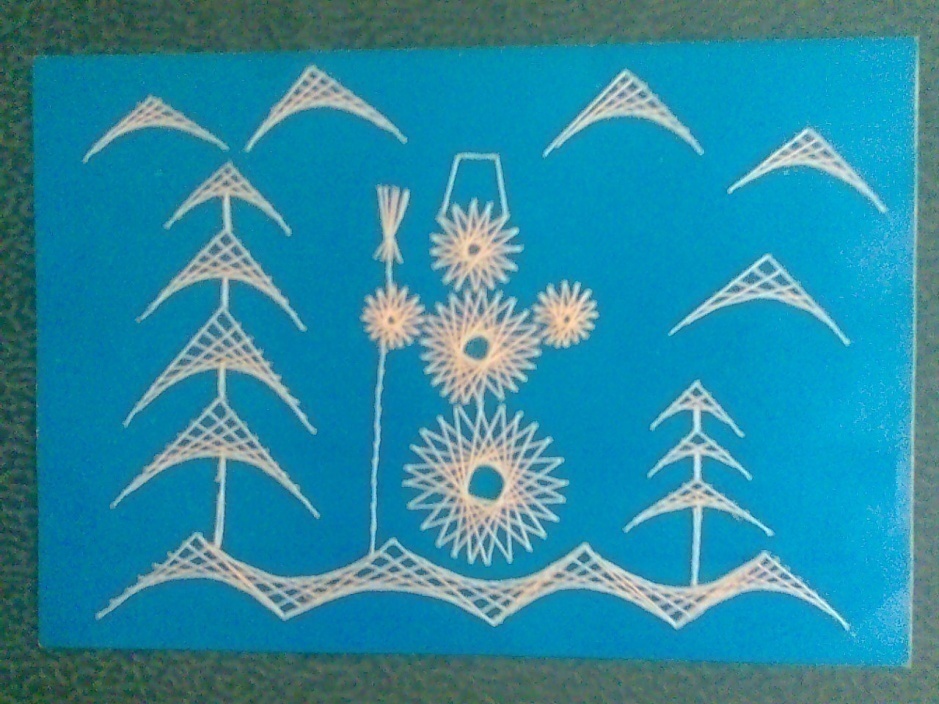 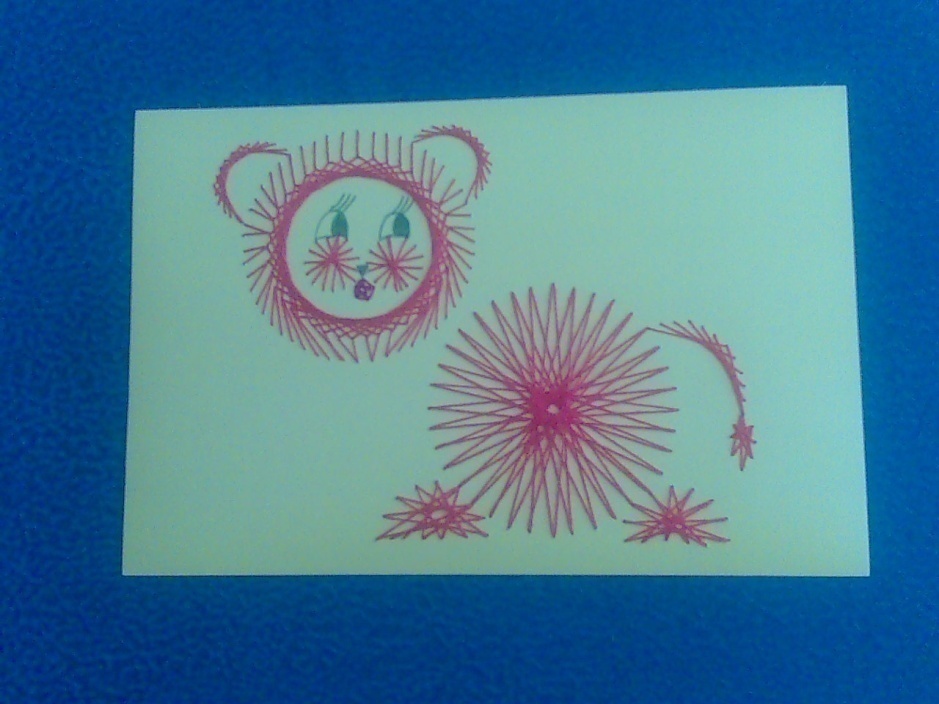 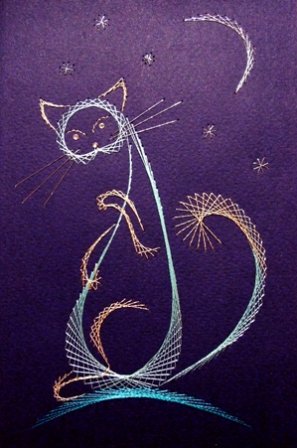 Техника выполнения цвета
Схемы прошивания цветов
Используя основные приемы заполнения угла, окружности, овала, дуг, можно создать различные варианты вышивки цветов. Готовые работы можно украсить бусинками, бисером, дополнить аппликацией, рисунком.
Техника безопасности во время работы
Ножницы должны лежать с сомкнутыми лезвиями, передавать их следует кольцами вперед.
Нельзя пользоваться ржавыми иглами и булавками. Следует хранить иголки и булавки в коробке с крышкой.
Нельзя делать резких движений рукой с ножницами и иголкой в направлении рядом сидящего человека.
Во время работы иголки нужно вставлять в игольницу.
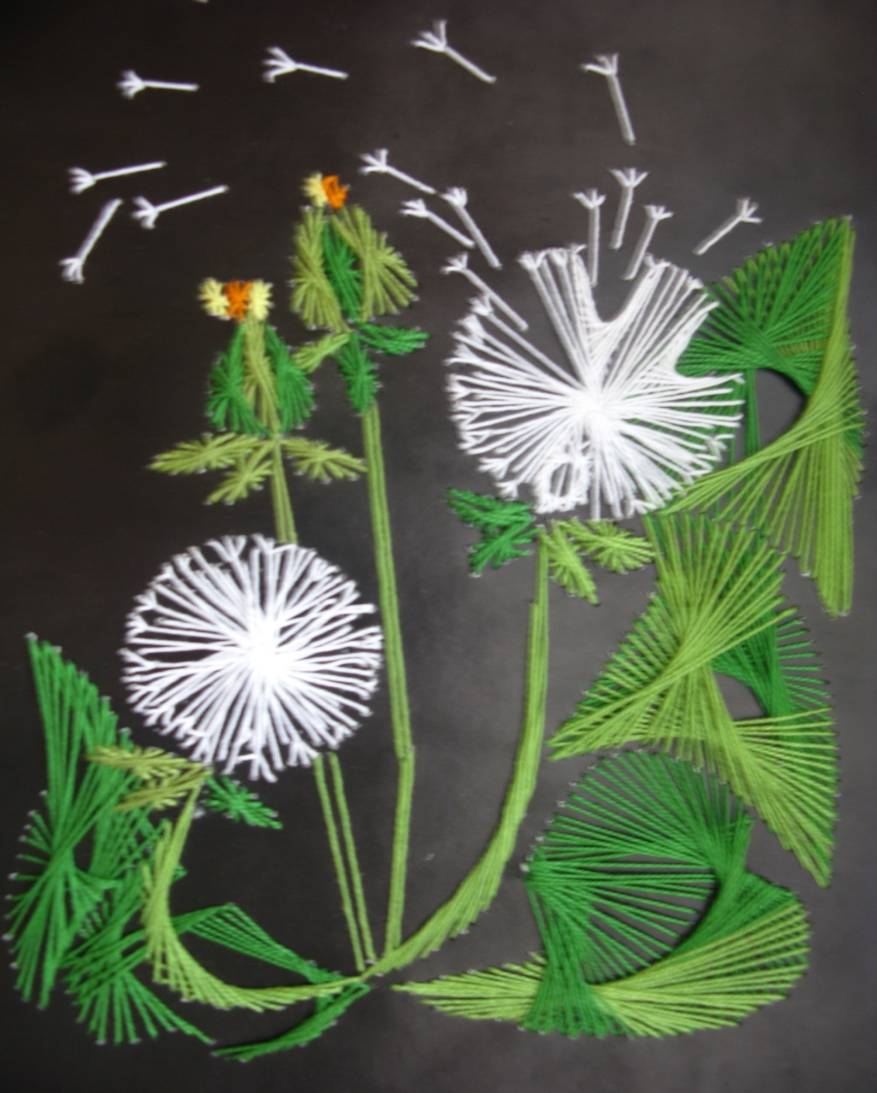 Материалы Для работы :
плотный картон или бархатная бумага; 
ножницы; 
игла; 
цветные нитки; 
клей ПВА; 
линейка, циркуль, резинка, простой карандаш;
канцелярское шило;
скотч
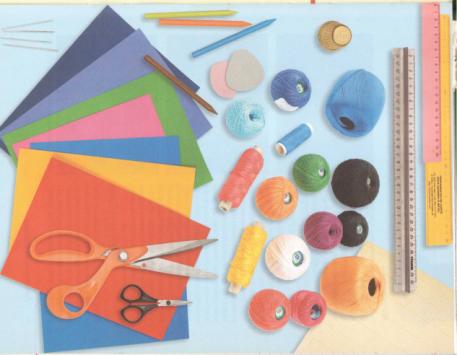 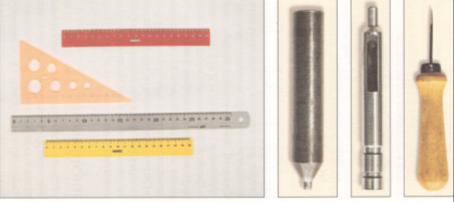 практическая часть
Возьмите заготовки с трафаретами на них проделаны дырочки и с изнаночной стороны введите иголку с ниткой в цифру 1, вытягивая её до узелка
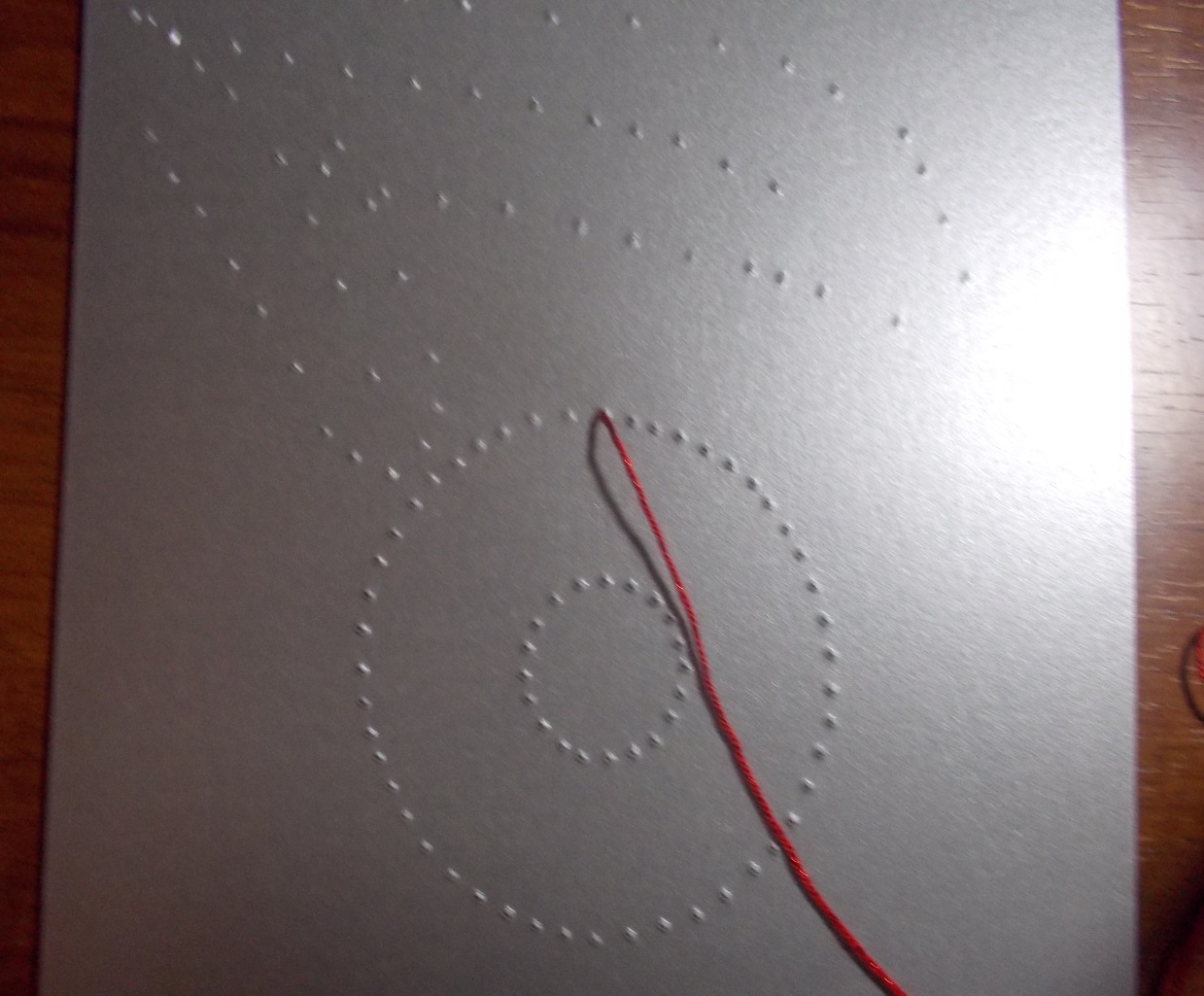 2. С лицевой стороны направляем иглу вниз вправо в цифру 2  и протягиваем её через отверстие
3. С лицевой стороны нитка пересекается, а с изнаночной стороны стежки прямые, короткие. Продолжаем в такой же последовательности
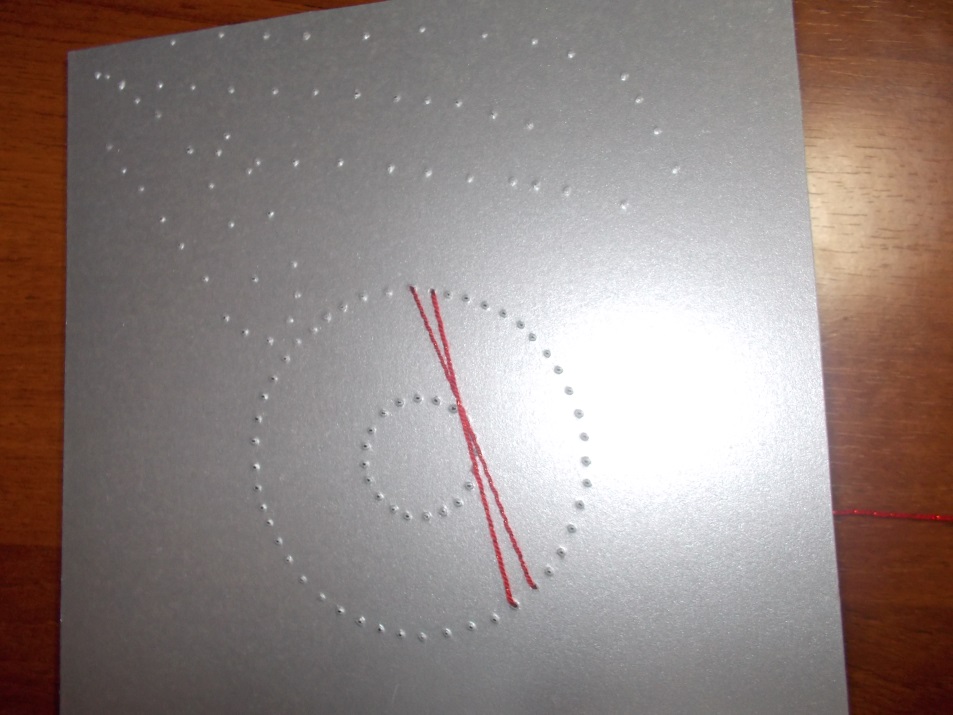 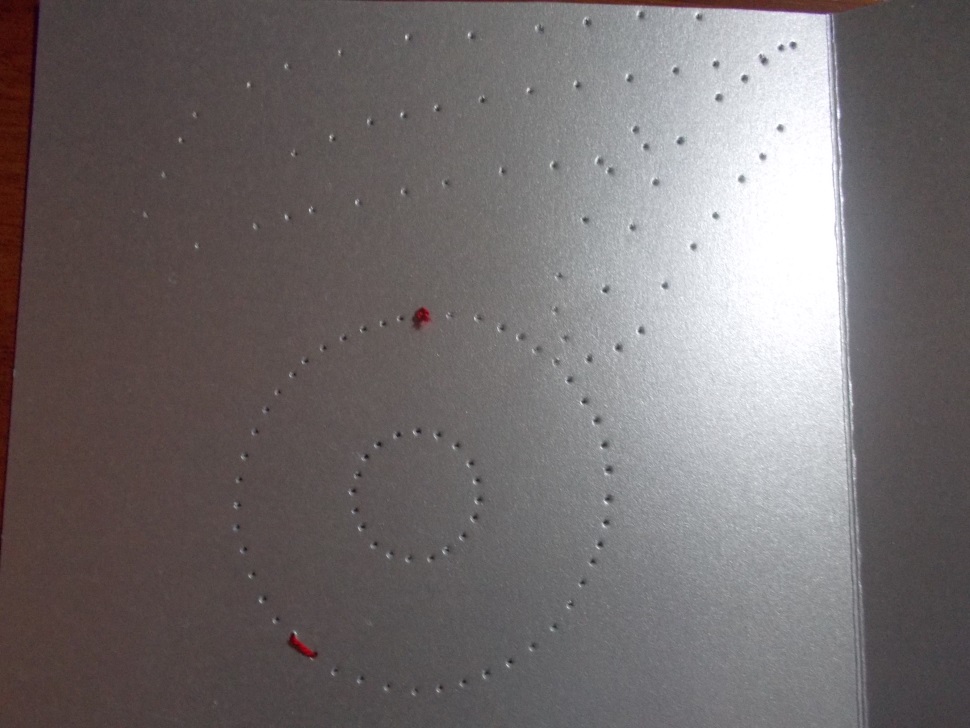 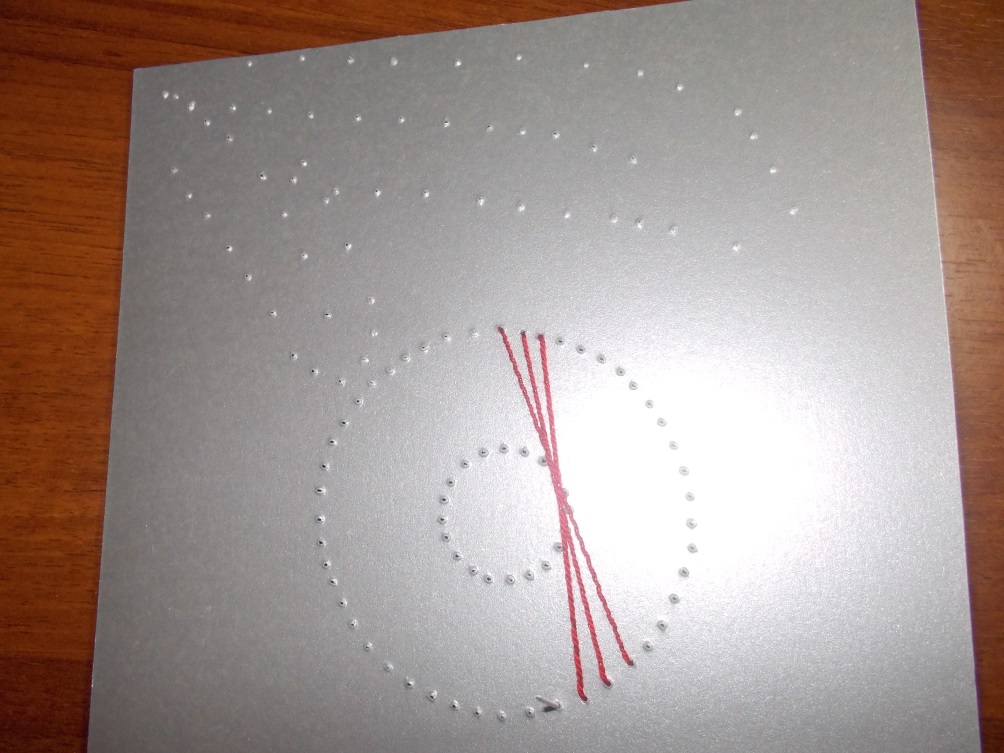 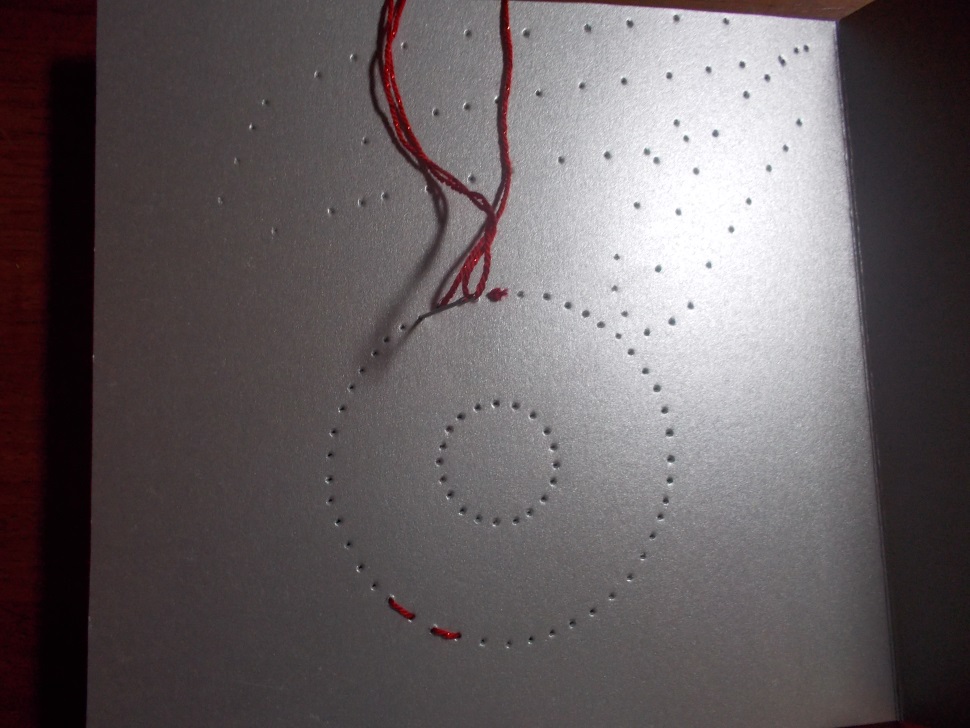 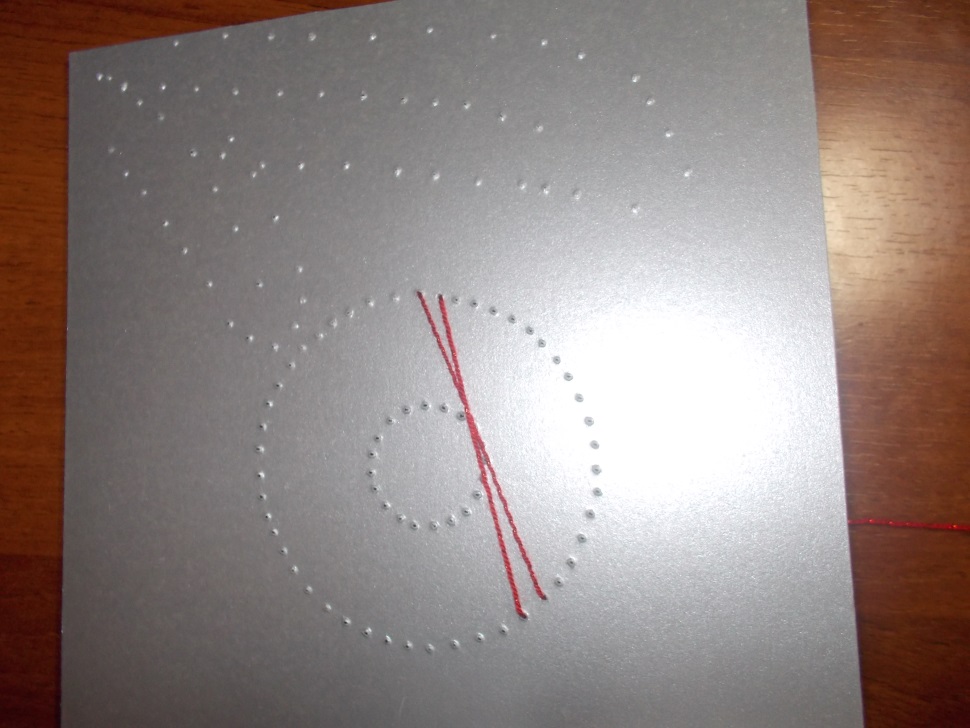 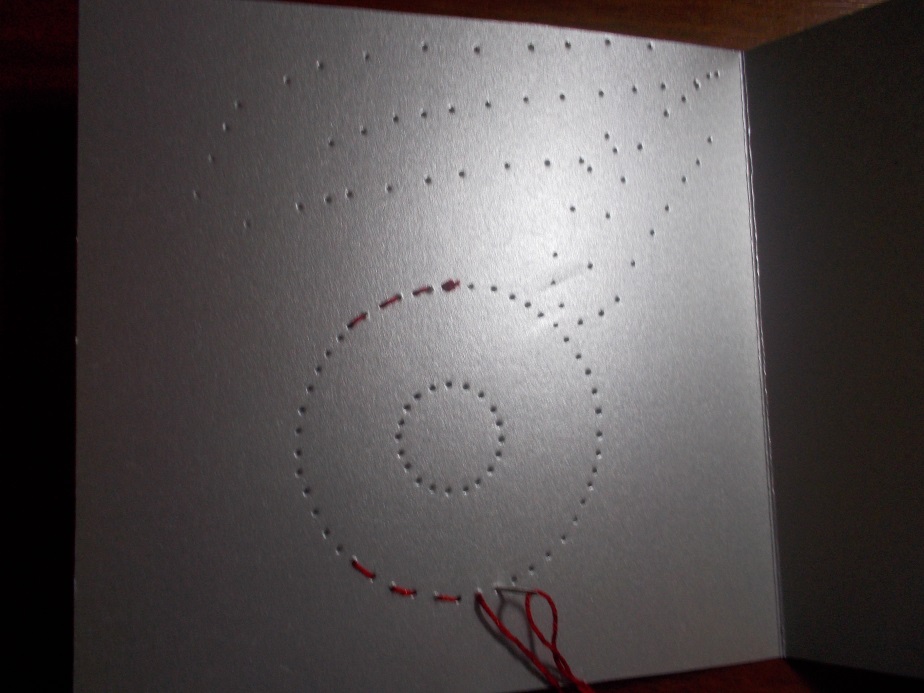 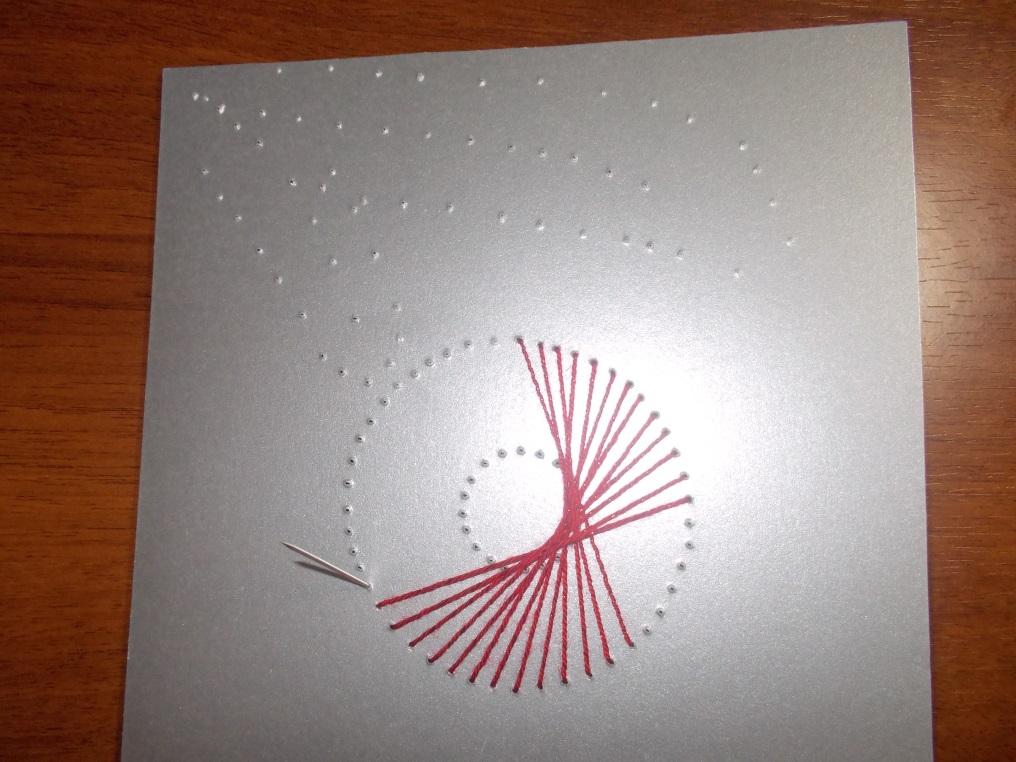 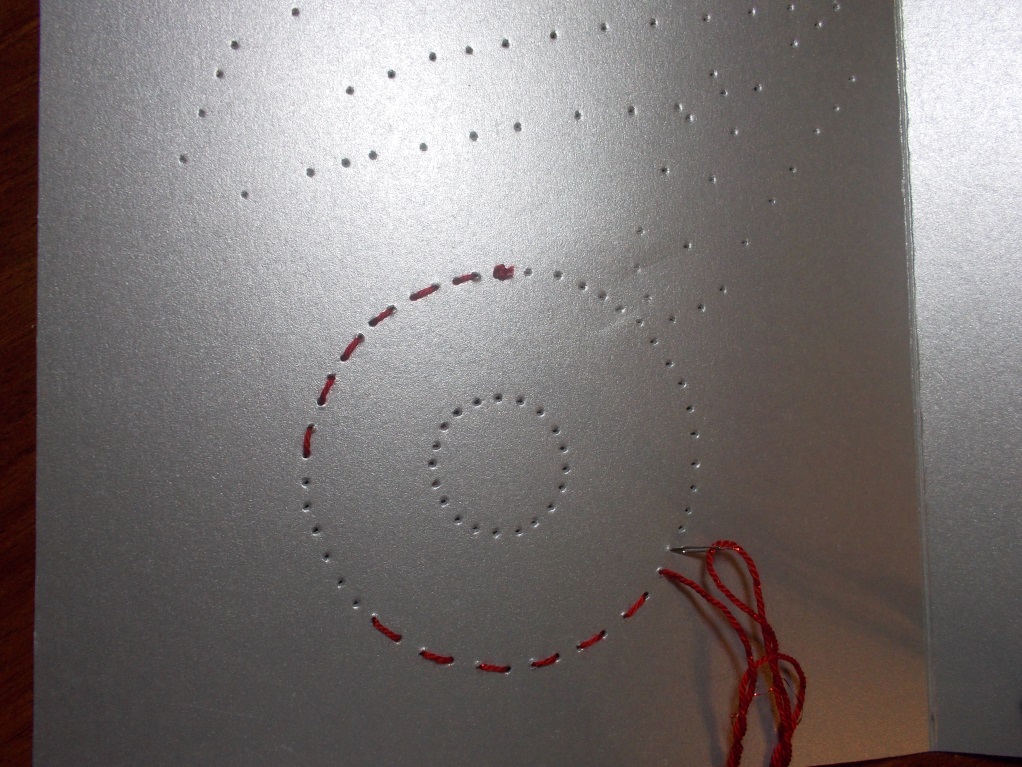 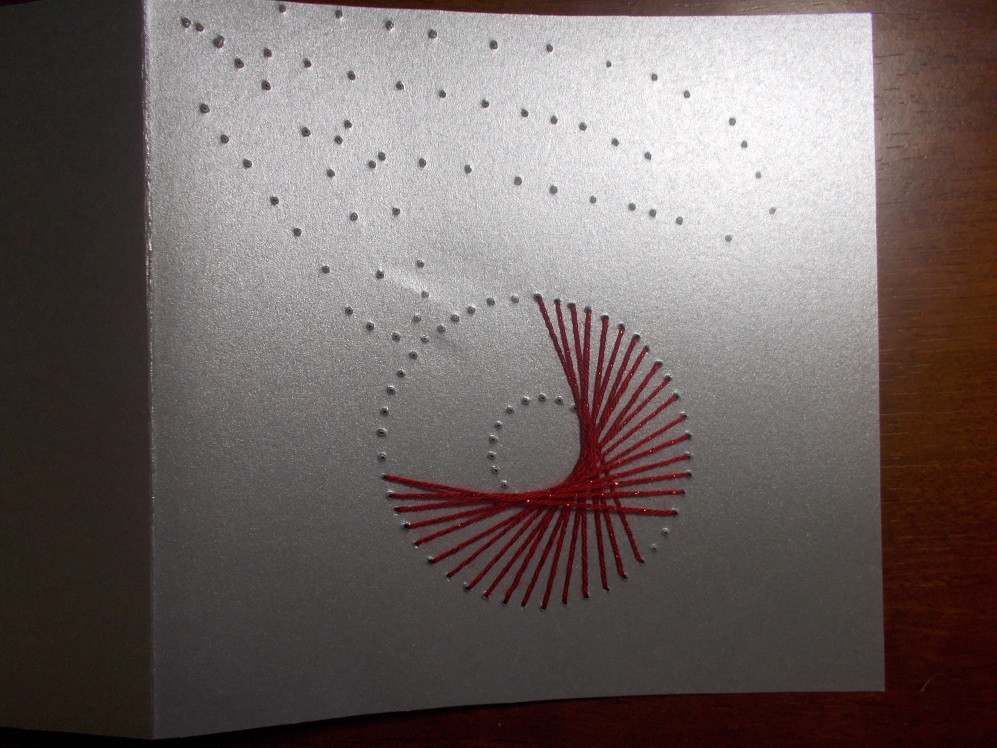 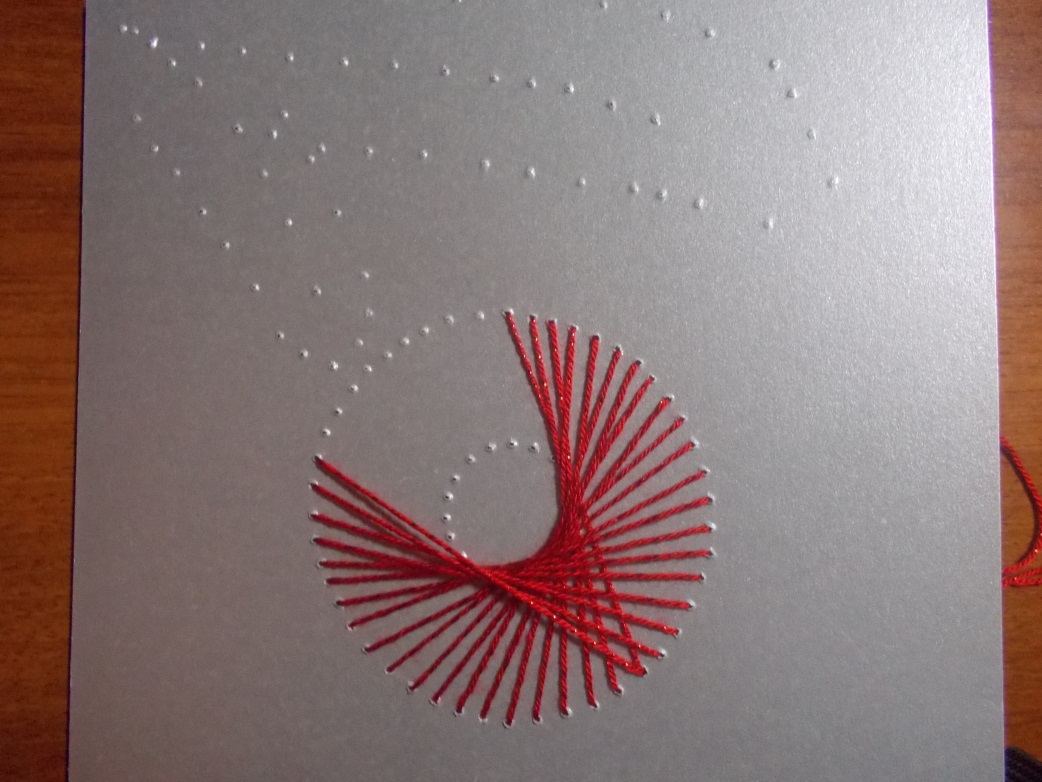 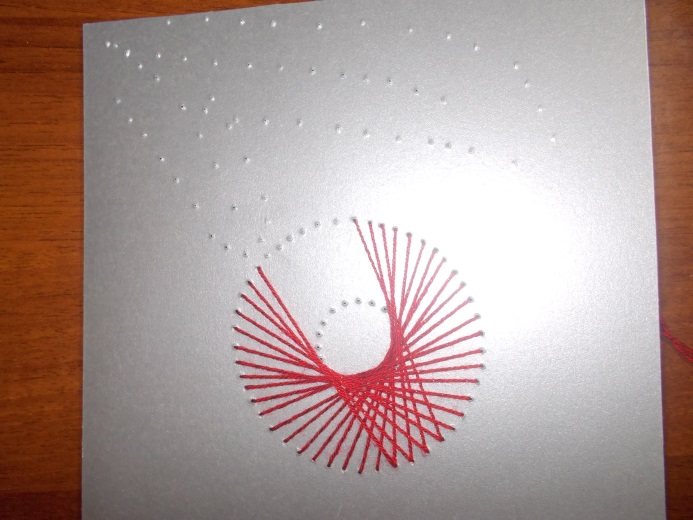 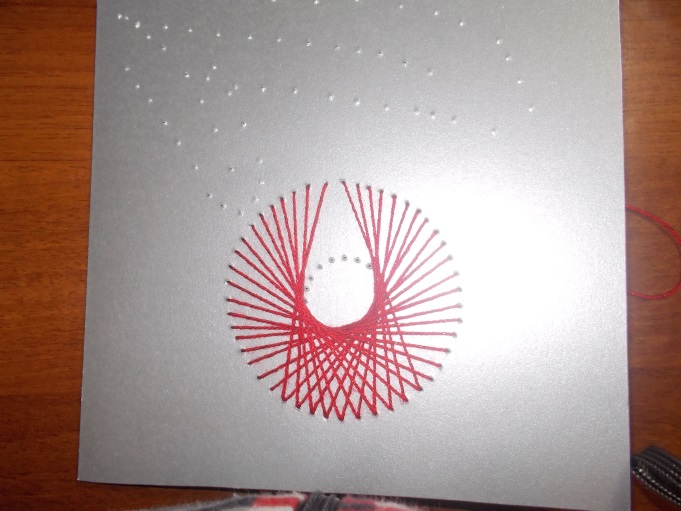 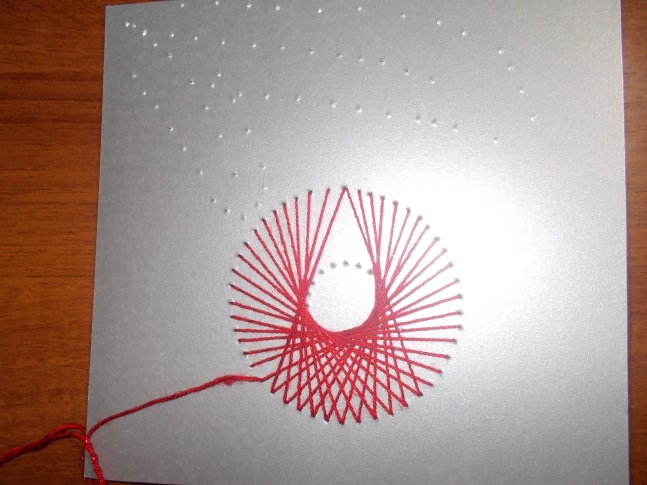 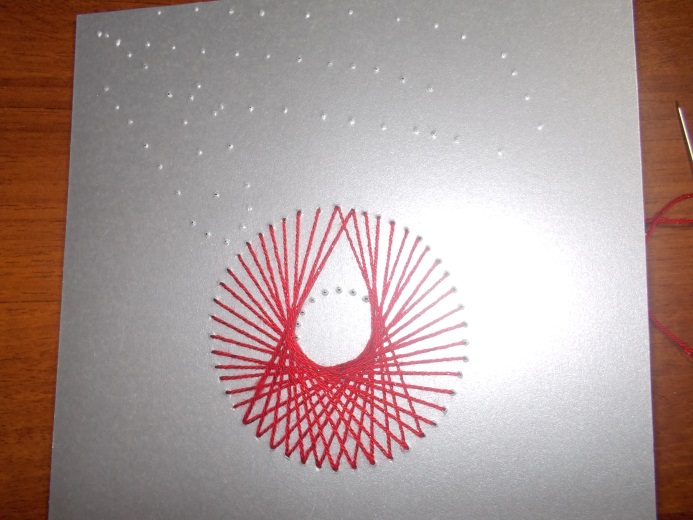 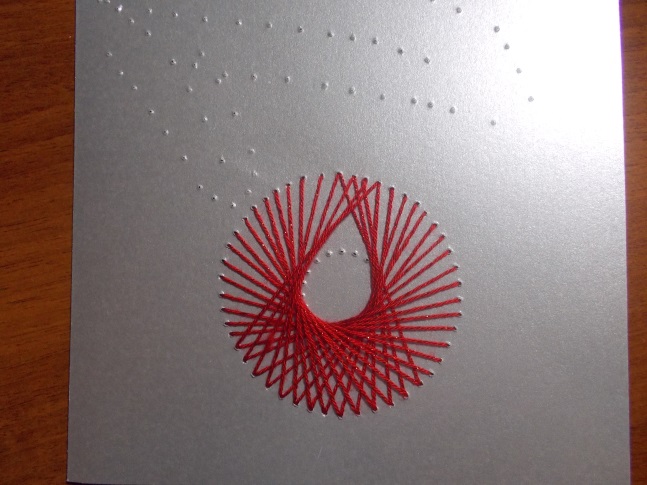 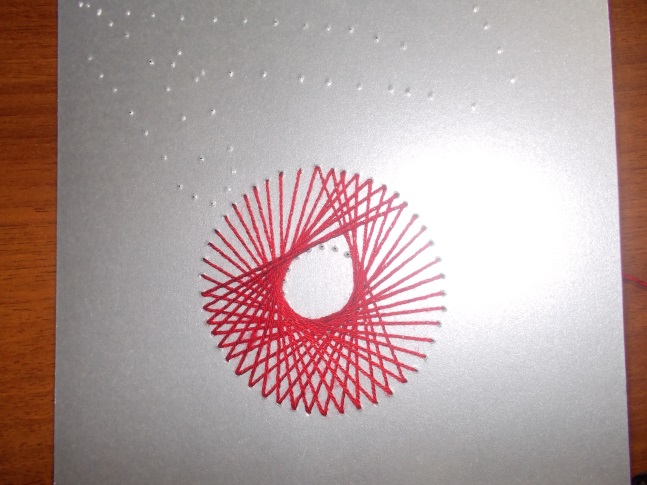 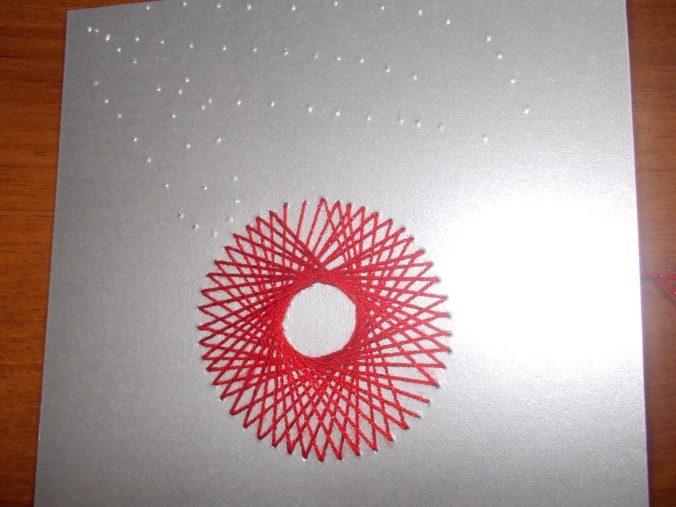 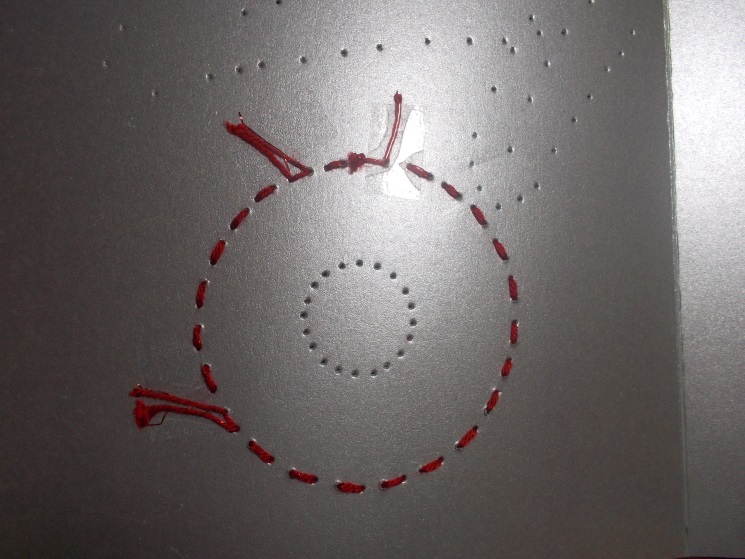 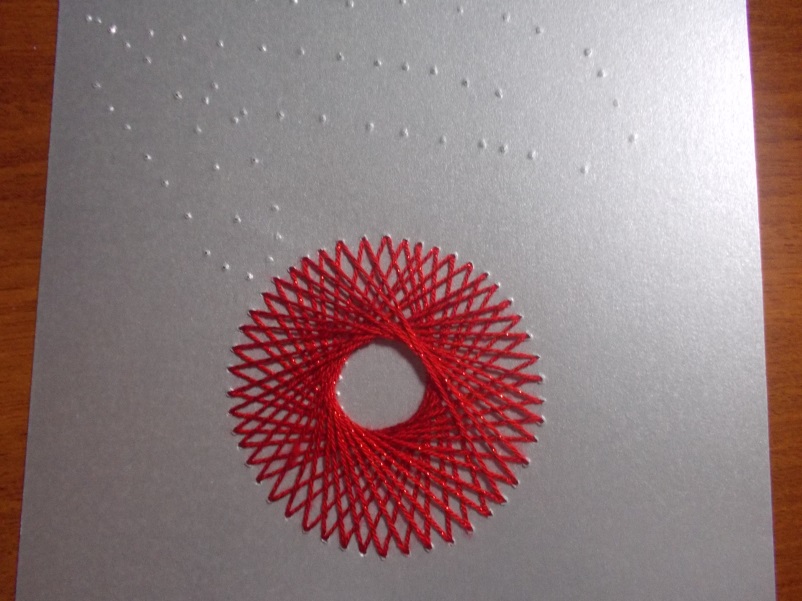 В конце лишнюю нитку отрезаем и заклеиваем кусочками                                                скотча, или делаем узелок
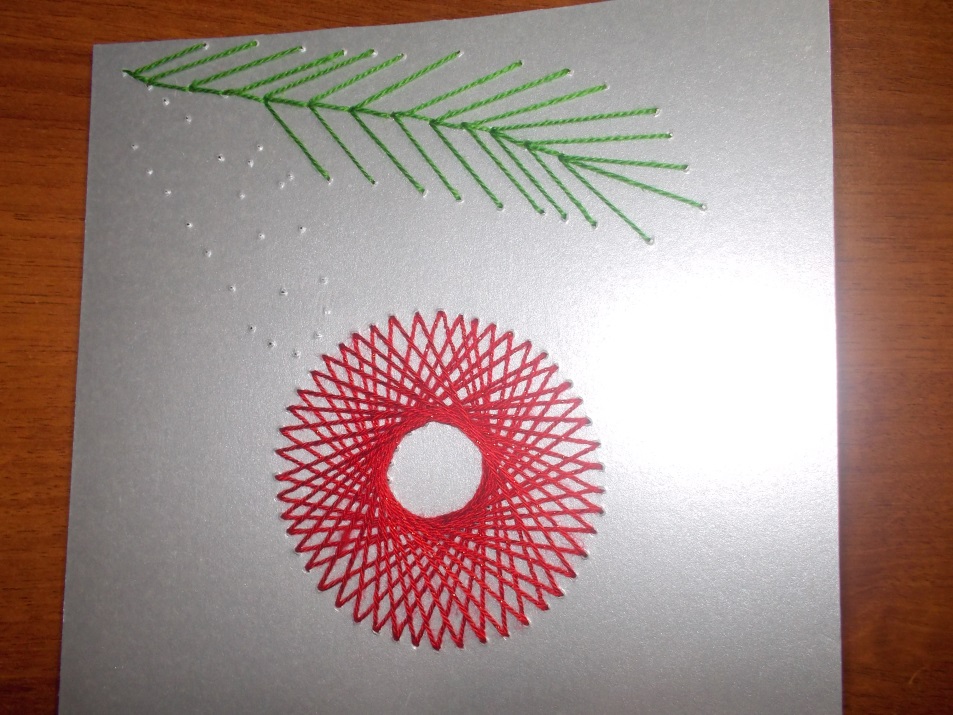 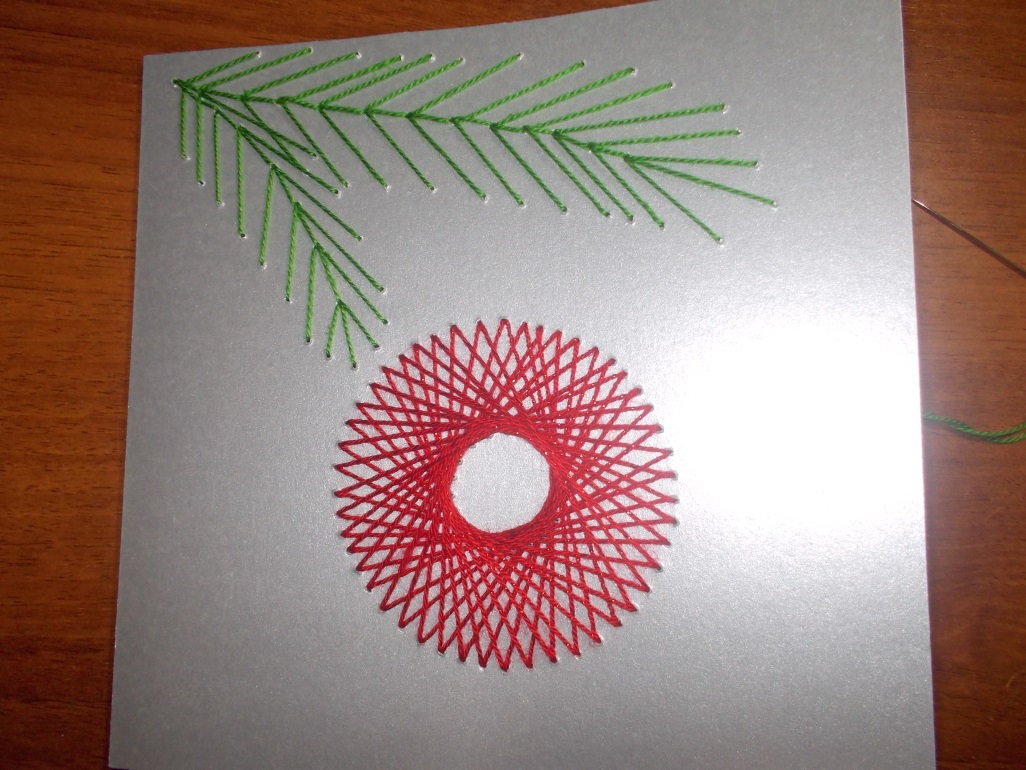 Взаимодействие с родителями
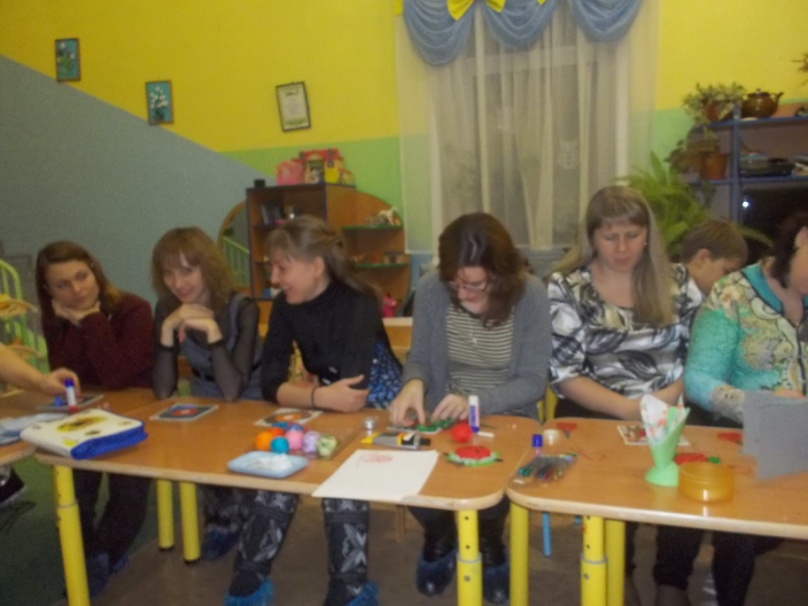 Мастер-классы
Творческие встречи
Персональные выставки
Консультации
Творческие проекты
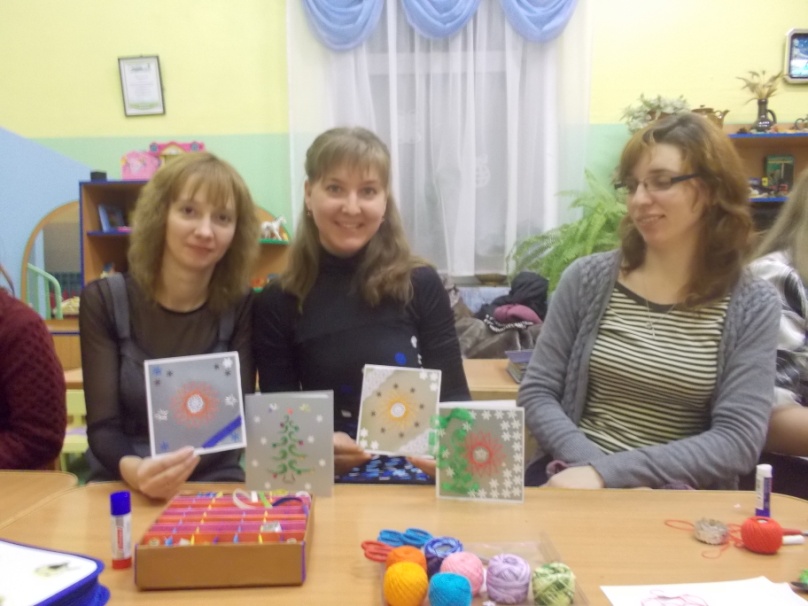 ГАЛЕРЕЯ  РАБОТ
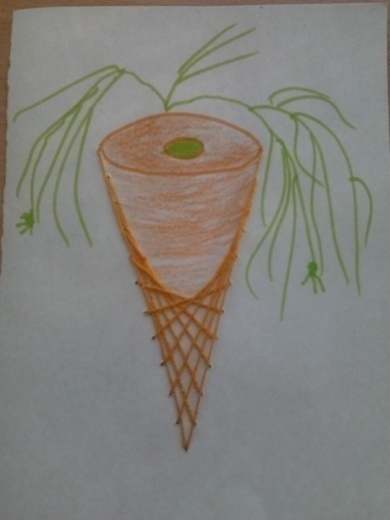 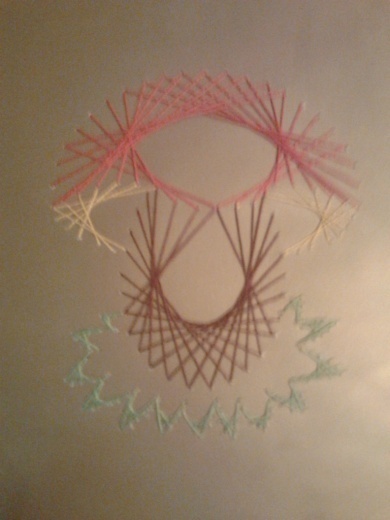 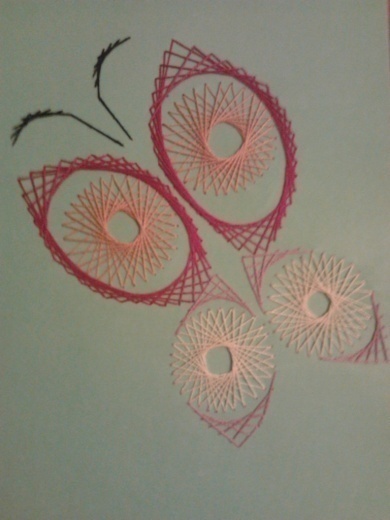 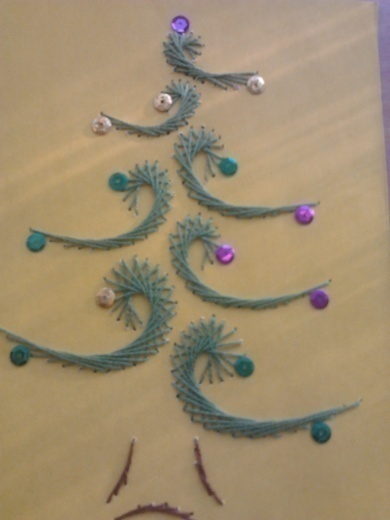 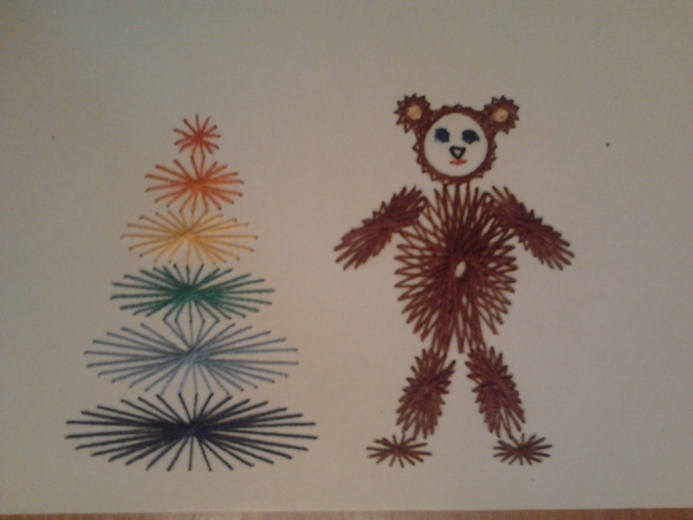 ГАЛЕРЕЯ  РАБОТ
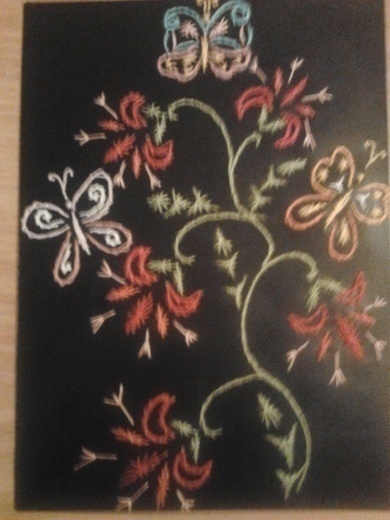 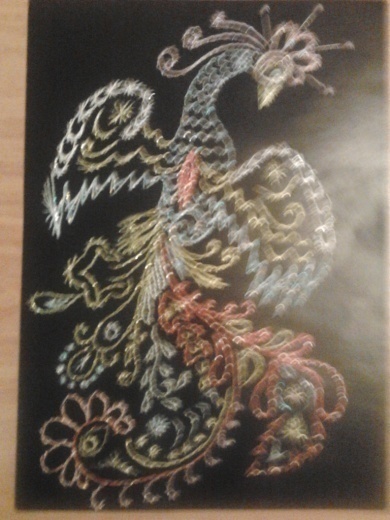 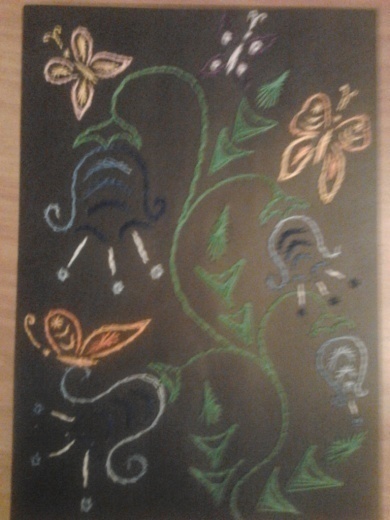 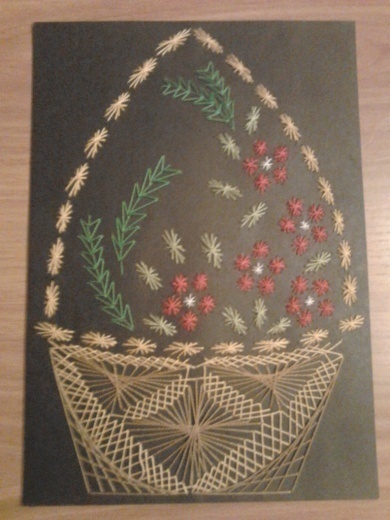 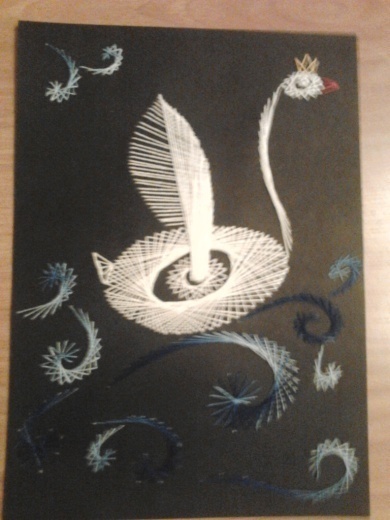 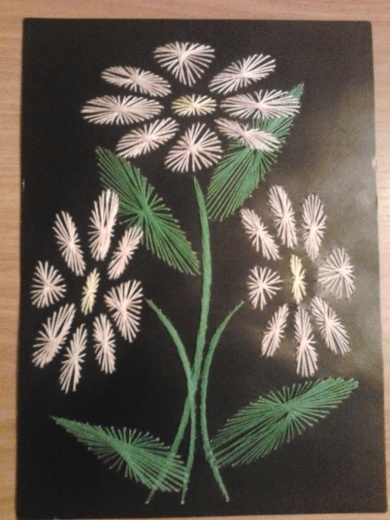 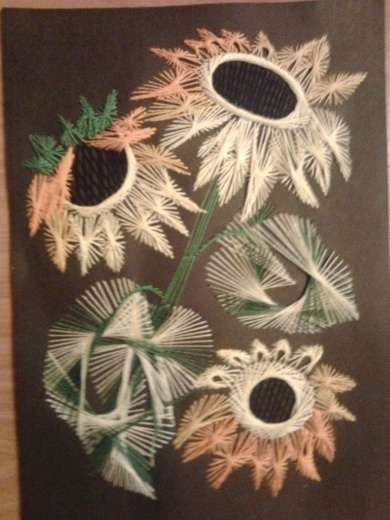 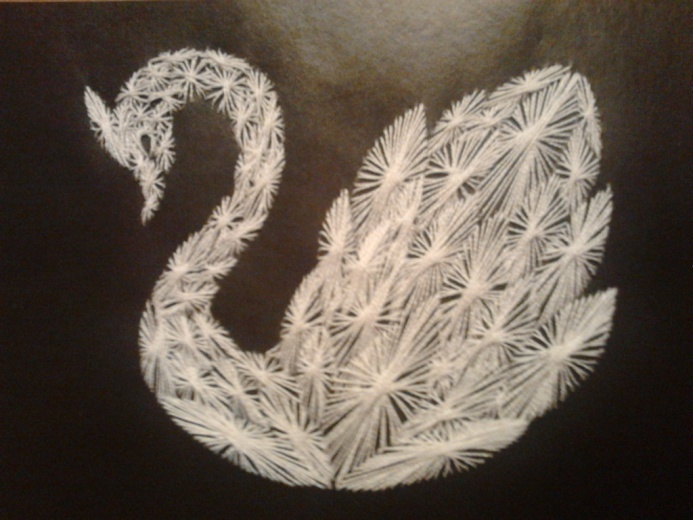 ГАЛЕРЕЯ РАБОТ
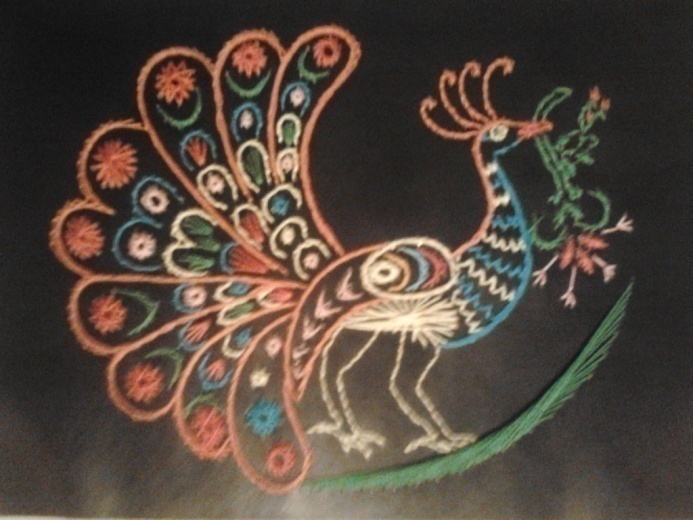 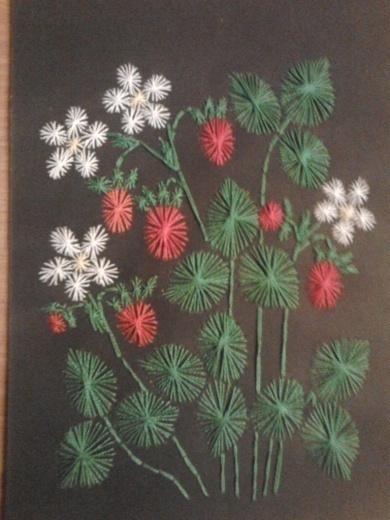 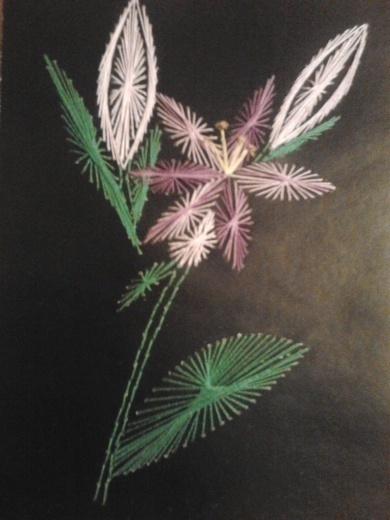 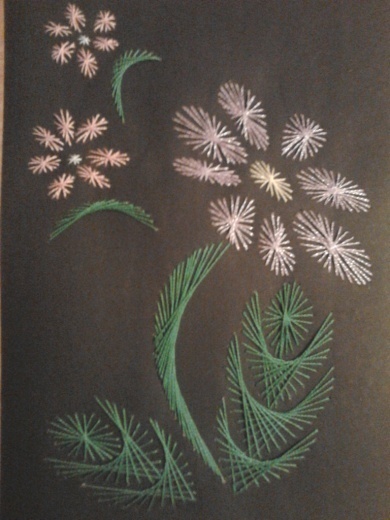 Спасибо за внимание! ТВОРЧЕСКИХ     ВАМ УСПЕХОВ!
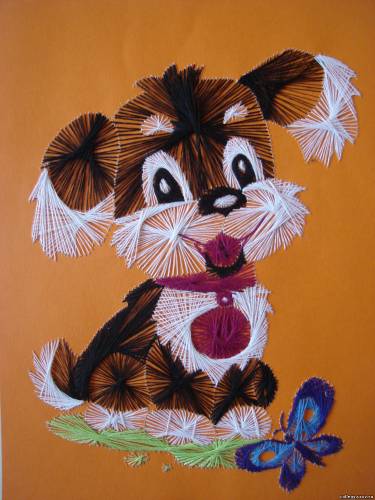